I can add 2 or more fractions

02.03.21
Vocabulary

Fraction

Amount

Whole

Addition

Numerator

Denominator
5
9
6
1
6
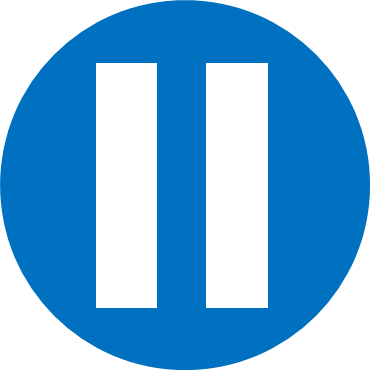 Have a think
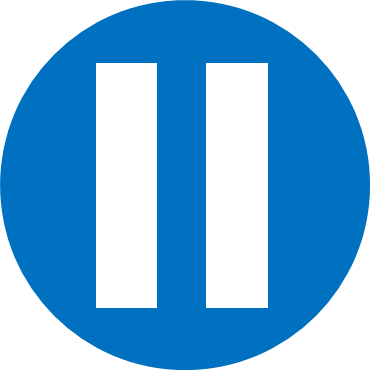 Have a think
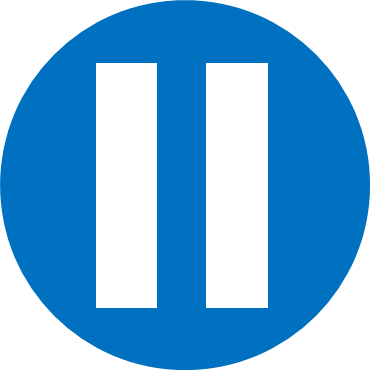 Have a think
Method A
Method B
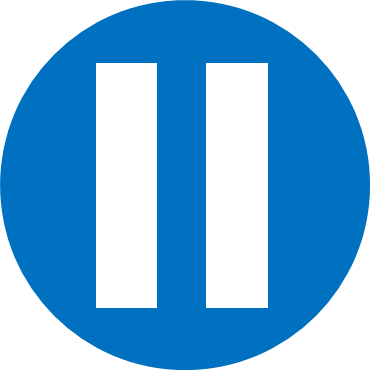 Have a think
Have a go at questions 1 – 5 on the worksheet
2
2
5
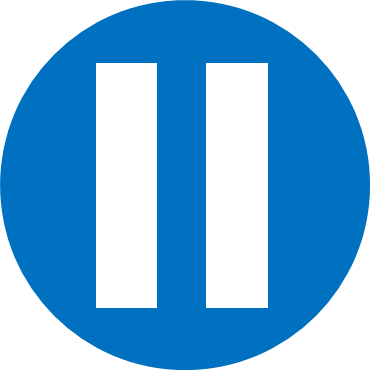 Have a think
6
6
15
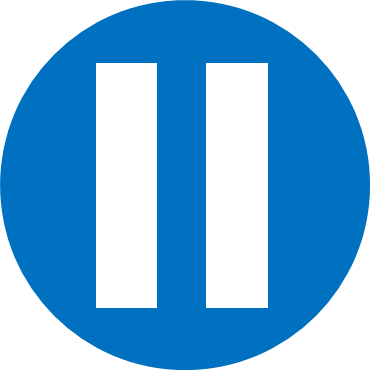 Have a think
Have a go at the rest of the questions on the worksheet
Mo and Teddy are solving:



Mo



				Teddy


Who do you agree with? 
Explain why.
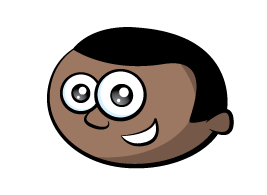 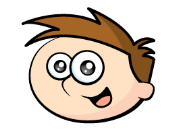 18
Mo and Teddy are solving:



Mo



				Teddy



Who do you agree with? They are both correct
Explain why. Mo has added 6      7
                                                13 + 13 to make 1 whole and then added 5 
                                                                                                                        13
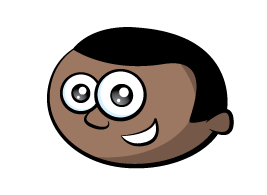 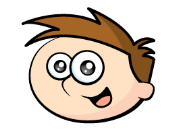 19
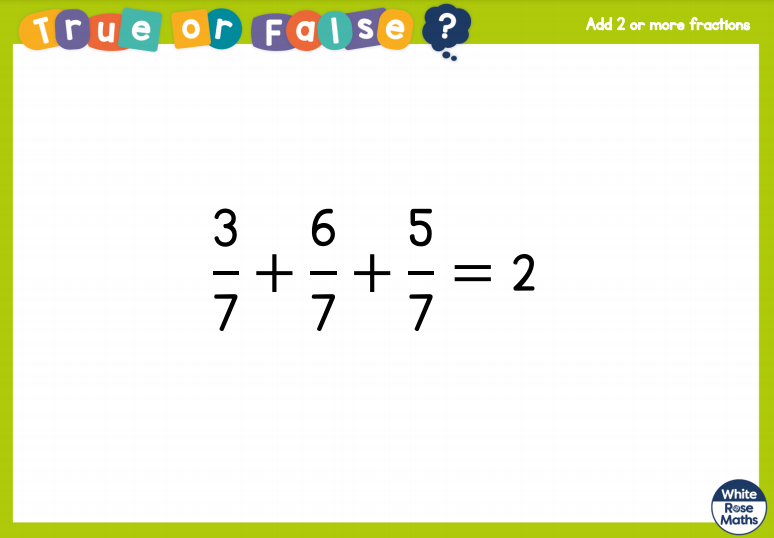 Draw a bar model if you are not sure!
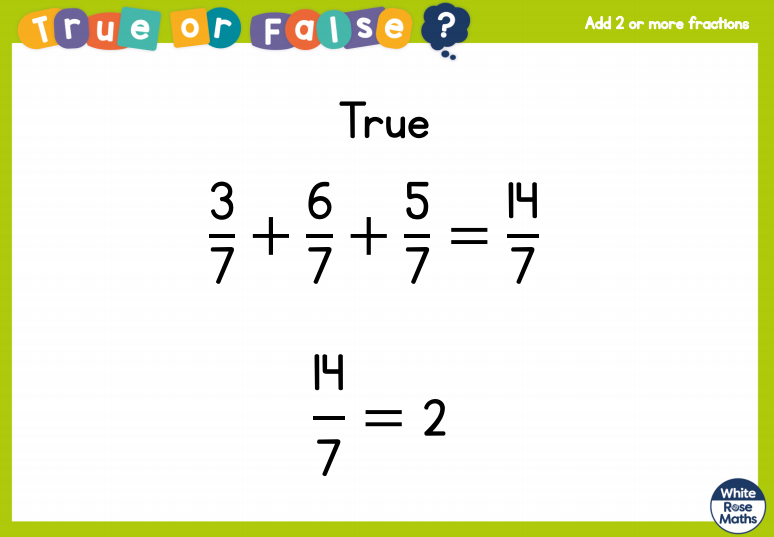